ANSI-SAC Industry Roundtable on Enterprise StandardsStandards Disclosure DiscussionJuly 17, 2018
Jason Matusow, Microsoft
ITI Standards Policy Committee, Chairman
ITI SPC Perspective on the Standardization Law
A Standard Or Specification Is Not Equal To A Product
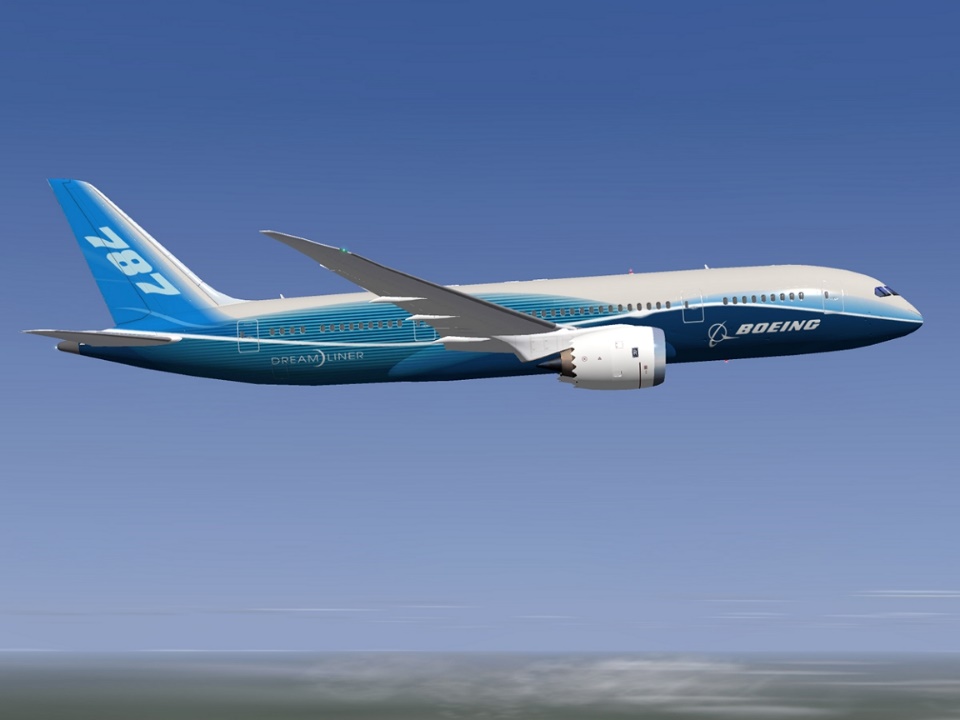 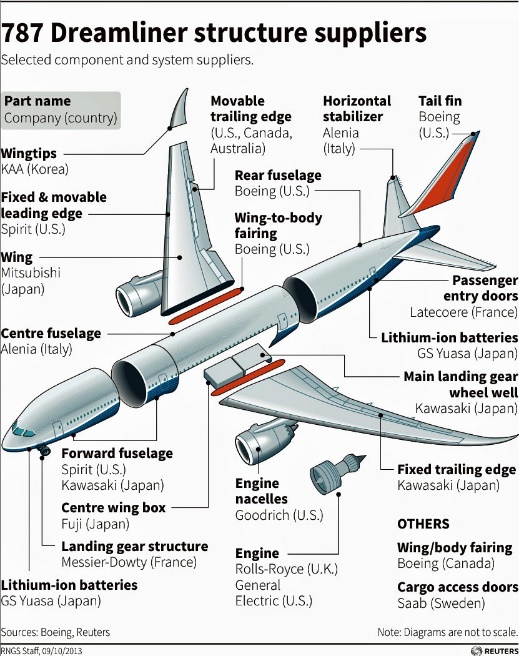 Many Different Standards Are In Complex Products
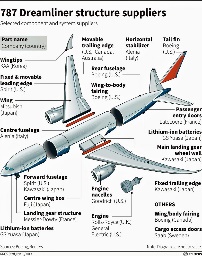 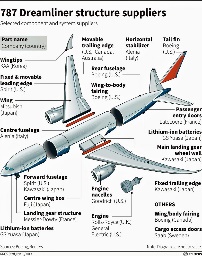 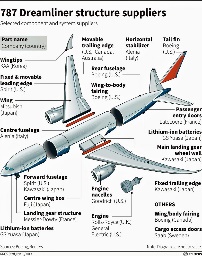 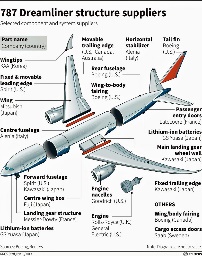 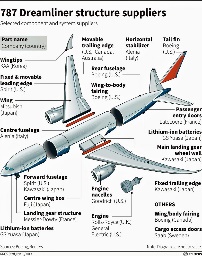 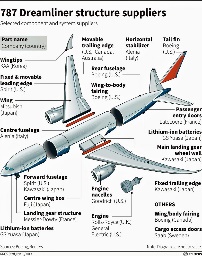 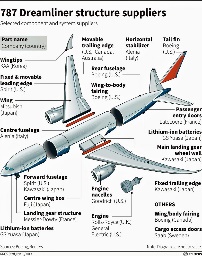 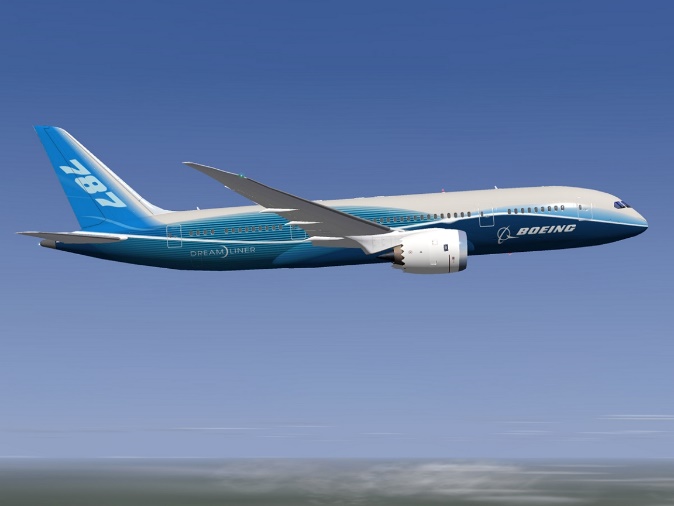 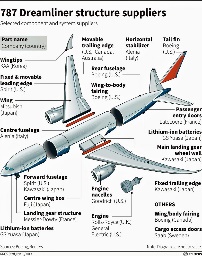 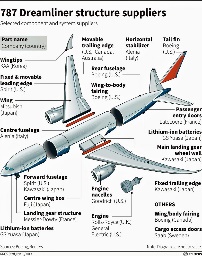 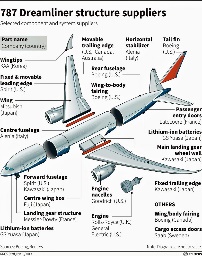 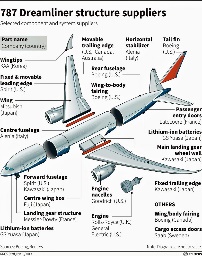 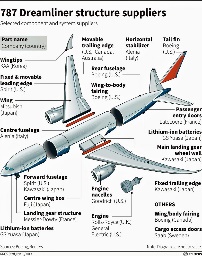 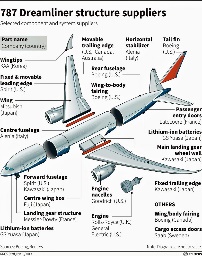 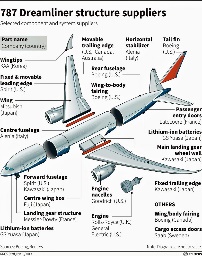 Complex Products Include Many Standards And Private Specifications
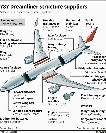 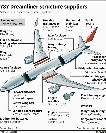 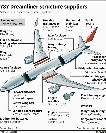 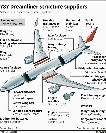 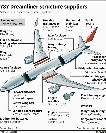 Products may not include all normative elements of a standard if those elements are not relevant for the product.
Proprietary elements of a product have no related standard and the internal design specifications are protected intellectual property and never shared publicly.
Marketing information that establishes support of a standard in a product is different from a declaration of conformity or complete implementation.
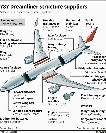 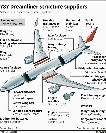 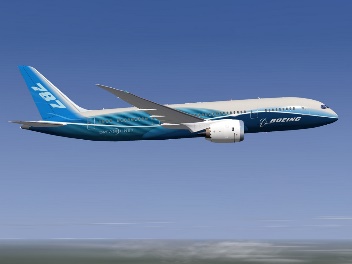 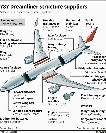 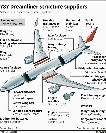 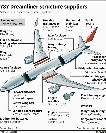 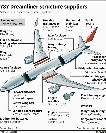 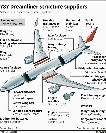 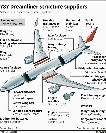 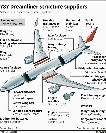 Specific Disclosure Concerns in the Standardization Law
Article 27 of the Standardization Law

“Shall disclose…mandatory, recommended, social organization and enterprise standards they implement;...”

[when implemented, enterprise standards] “shall announce functional indicators….and the performance indicators…”

“…products manufactured by and services provided by shall comply with the technical requirements of the standards…”
Unique to China: exceeds the requirements of all other countries
Unclear how to meet these requirements and has intellectual property implications
As written - inclusive of ALL normative elements – impossible to meet for most enterprises due to product implementation choices
Specific Disclosure Concerns in the Standardization Law
Unclear how to maintain conformity with the law given the pace of innovation for most products and services (particularly in the ICT Sector)
Article 28 of the Standardization Law

“…when developing…,improving…, or…upgrading, shall conform to the standardization requirements defined in this law.”
GB conformity is related to version/name of products – it is unclear what triggers a new public disclosure requirement if updates do not alter the name of the product
Specific Disclosure Concerns in the Standardization Law
The state is providing economic incentive for increased compliance complaints against enterprises.
Article 35 of the Standardization Law

“…for those using their real name to report…tipoffs and complaints…and [the government will] reward them…”
Public disclosure is mandatory but the method of where to post the notice is voluntary [Article 27] – yet the public information is an invitation for frivolous Article 35 whistle blowing activity.
Conclusion and Requests for Clarity